Open day
23 Novembre 2023 h 11:30 - Aula Magna
Istituto Istruzione Superiore
IPSIA – ITI

Via S. Scervini, 115 - ACRI (CS)
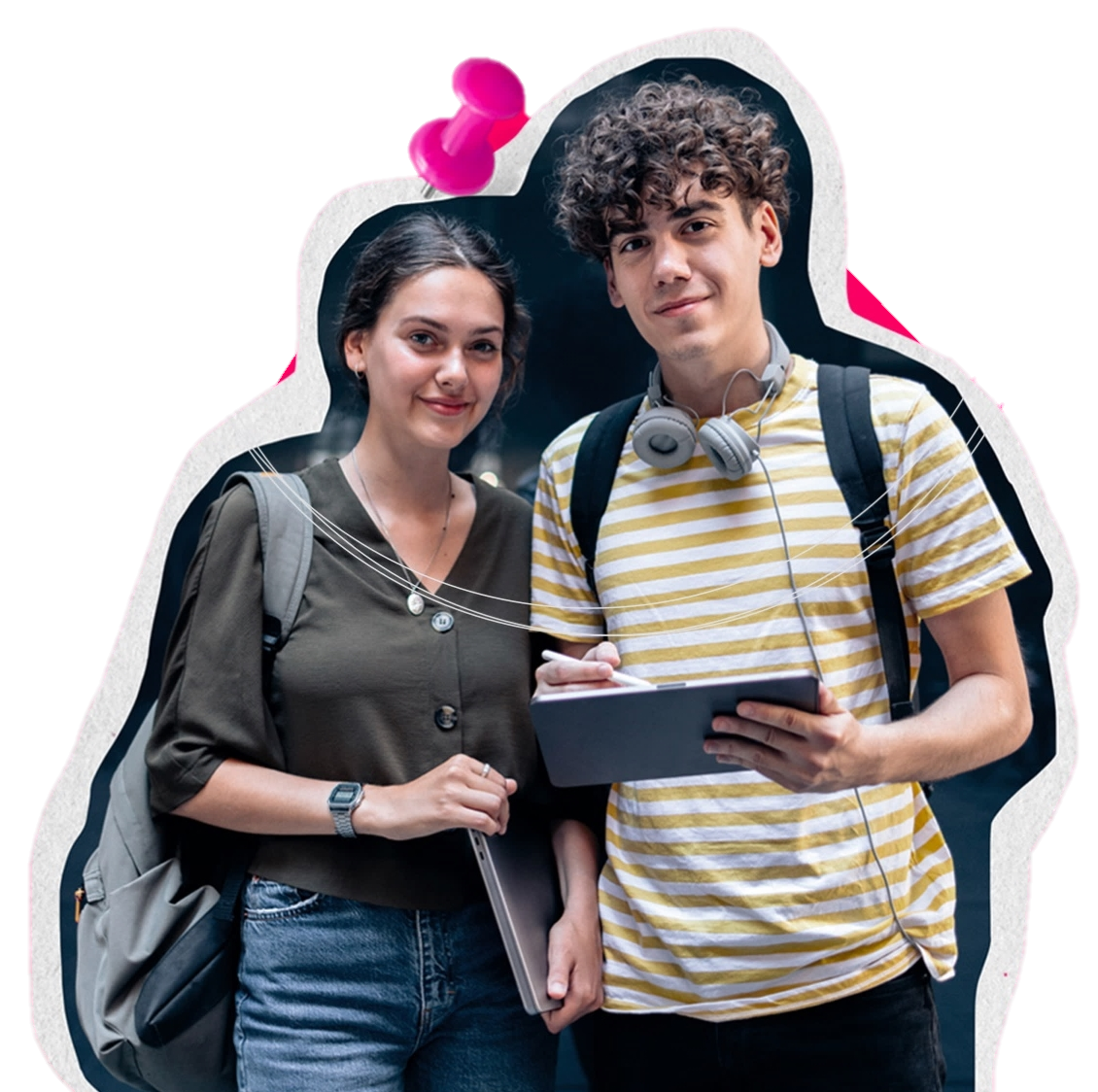 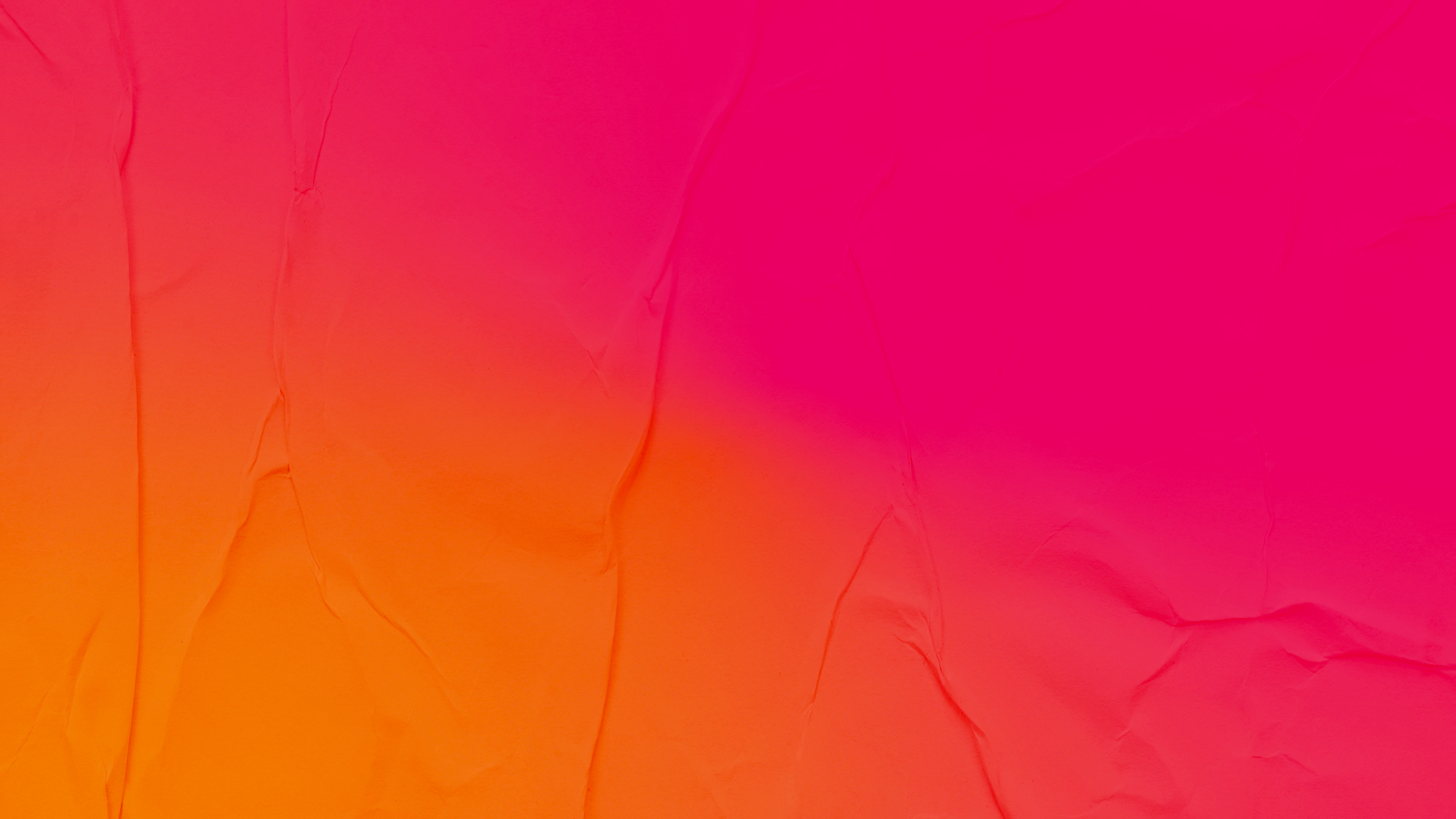 #EnergiePerLaScuola
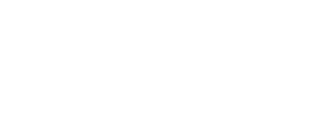 Percorso di orientamento per la formazione specialistica del comparto elettrico finalizzata all’occupazione nelle imprese dell’indotto di Enel
Energie per la scuola
Anno scolastico 2023 - 2024
Prof.ssa Franca Tortorella Dirigente Scolastico
Prof. Ing. Giuseppe Intrieri Referente PCTO
Dott. Giuseppe Macrì Enel Procurement Italia
Ing. Antonio Beneventi ditta Omniawork
Ing. Giovanni Decaria	Istituto di Formazione App-Energia
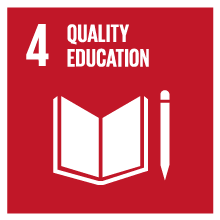 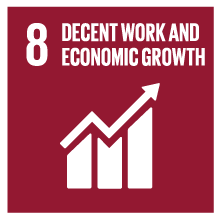 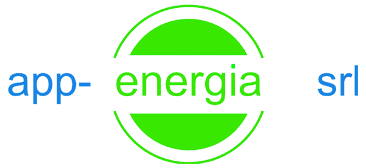 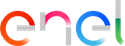 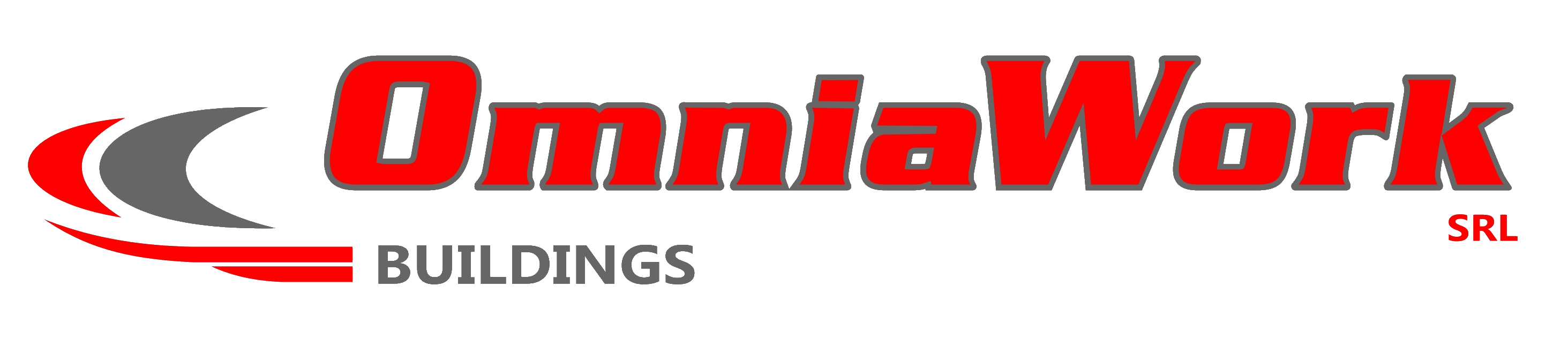